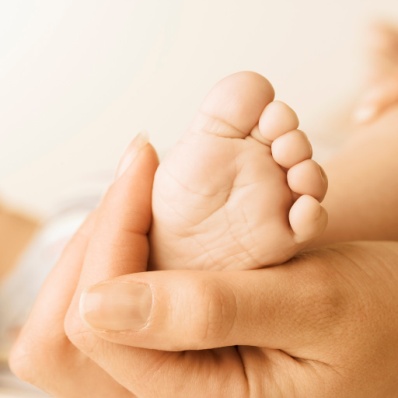 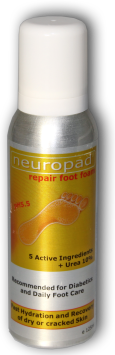 Klinische BewertungBeurteilung eines neuen Pflegeschaums zur Steigerung der Hautfeuchtigkeit bei Typ 2 Diabetes: ein Pilot-Projekt. Papanas N., Papazoglou D., Papatheodorou K., Maltezos E. International Wound Journal 2011 Mar 30. [Epub ahead of print]
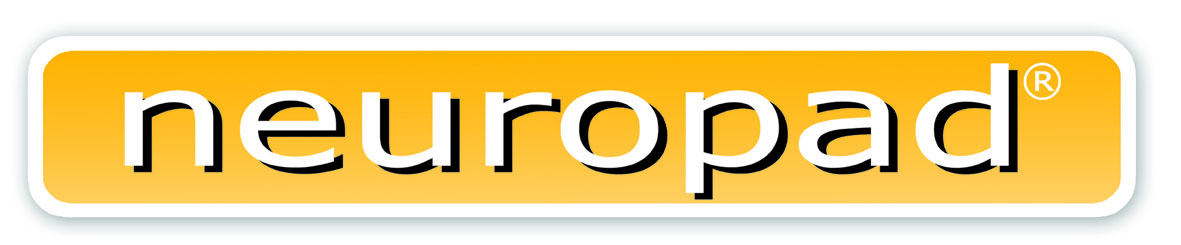 repair foot foam
Demographien
Die Beurteilung der Trockenheit der Haut wurde anhand des Multi Skin Test Corneometer CM900 durchgeführt. Dieses Gerät misst den Feuchtigkeitsgehalt der Haut, und ist die am meisten verbreitete und akzeptierte Ausführungsart, den Wassergehalt in der Epidermis zu messen.
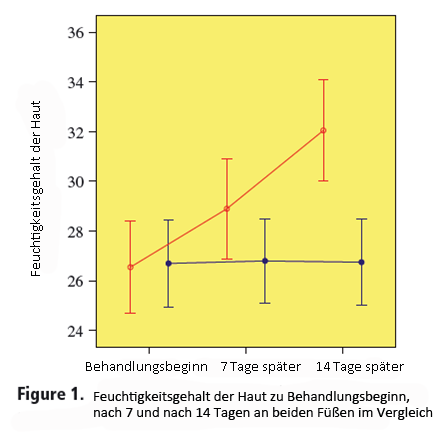 linker Fuß ohne Anwendung rechter Fuß mit Anwendung von neuropad® repair foot foam 2x täglich
Ergebnisse